Streaming: Customer Acquisition Strategies
Scan or click to access more streaming insights
Consumers are looking for value through an abundance of content and ‘getting a deal’ when subscribing to a service
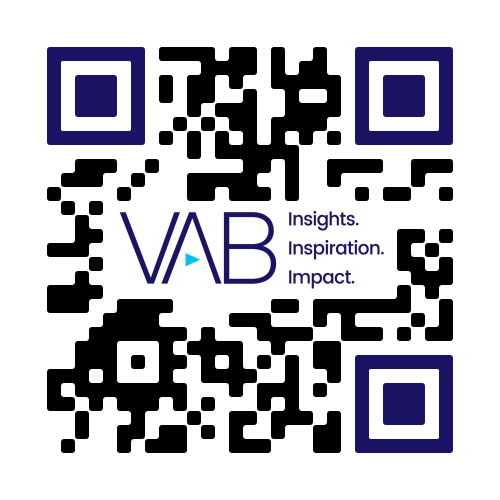 How much would each of the following impact the likelihood of you subscribing to a streaming service?
% of respondents, sorted by top 2 box
Exclusive original content
Access to other streaming services at a discount
Free trials
Older content that originally aired on other TV networks or streaming services
Ability to share passwords with friends / familyfor no extra cost
Click here to download the full report, ‘Recipe for Success’ to learn more
Source: VAB custom research fielded by Hub Entertainment Research as part of the 2023 Best Bundle report. Data sourced from Hub’s survey of 1,603 TV consumers, ages 16-74 who meet the following criteria: watch at least one hour of TV / week, have broadband access. U.S. census balanced Data collected March 2023. Q: How much would each of the following items impact the likelihood of you subscribing to a streaming service? Respondents who answered ‘major impact’ or ‘moderate impact’. ‘Major impact’ and ‘moderate impact’ might not add up to top 2 box total due to rounding.
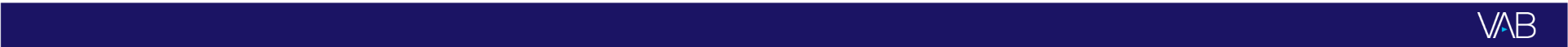 This information is exclusively provided to VAB members and qualified marketers.